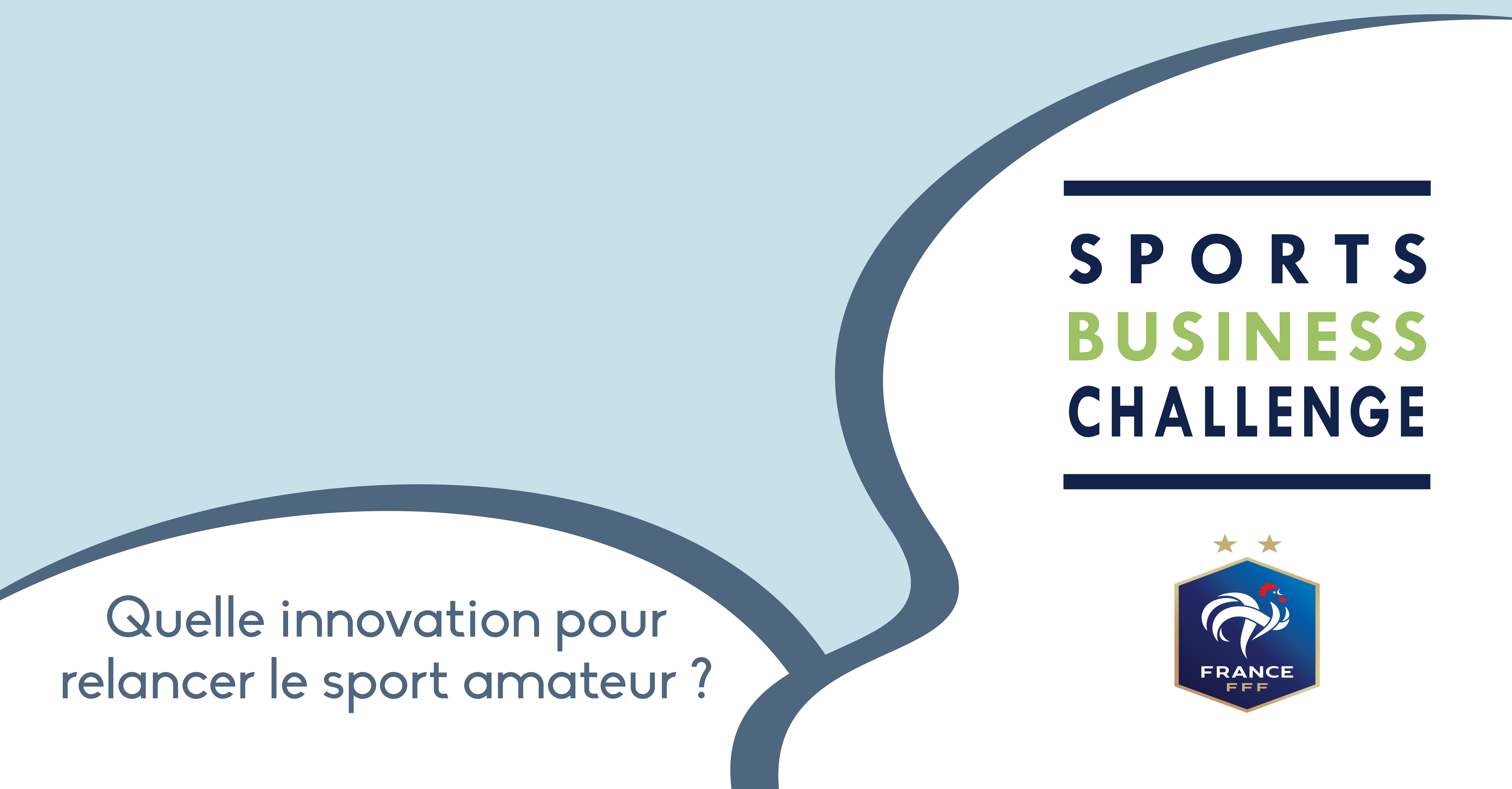 Nom du projet
par Nom de l’équipe
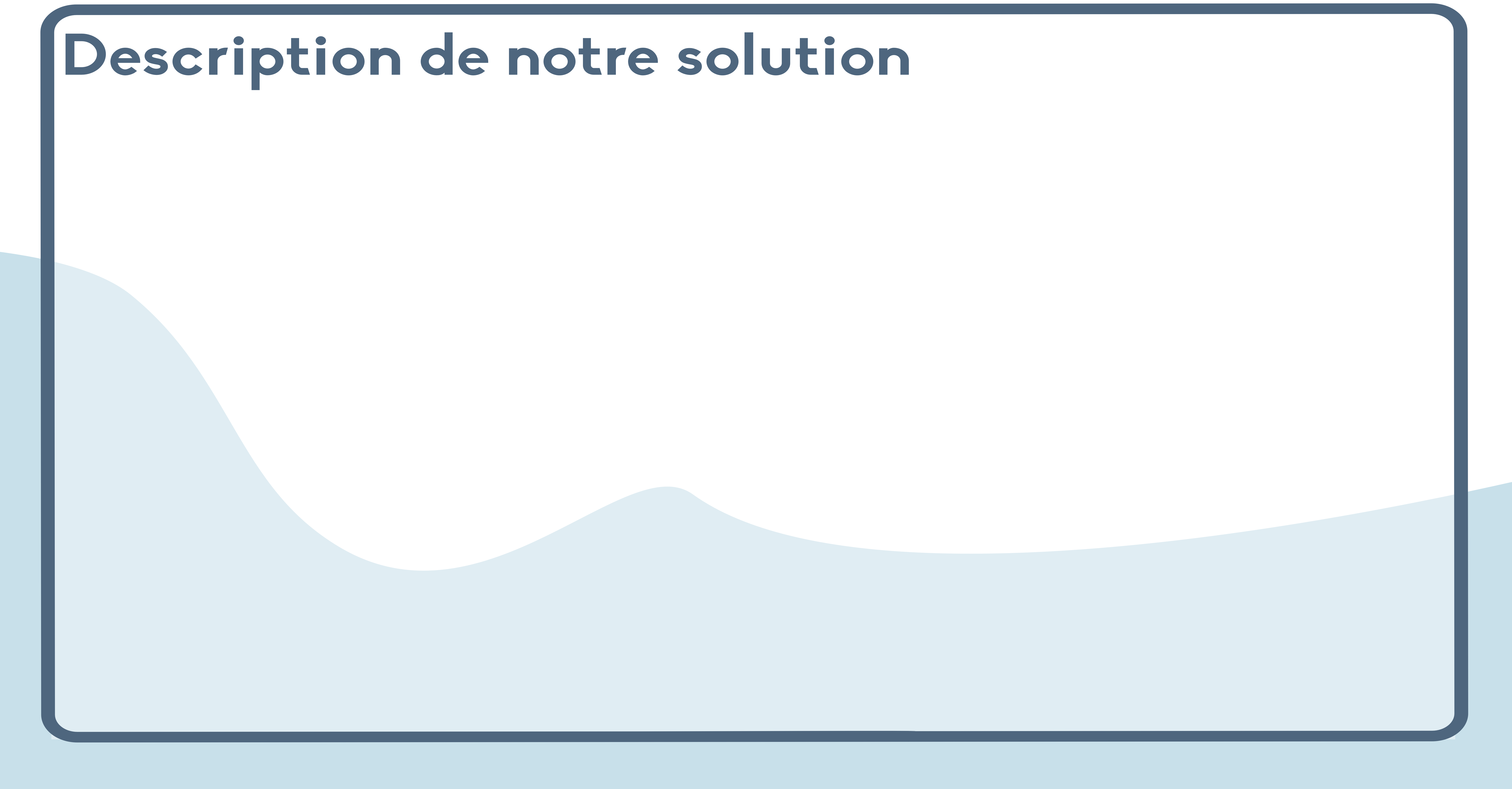 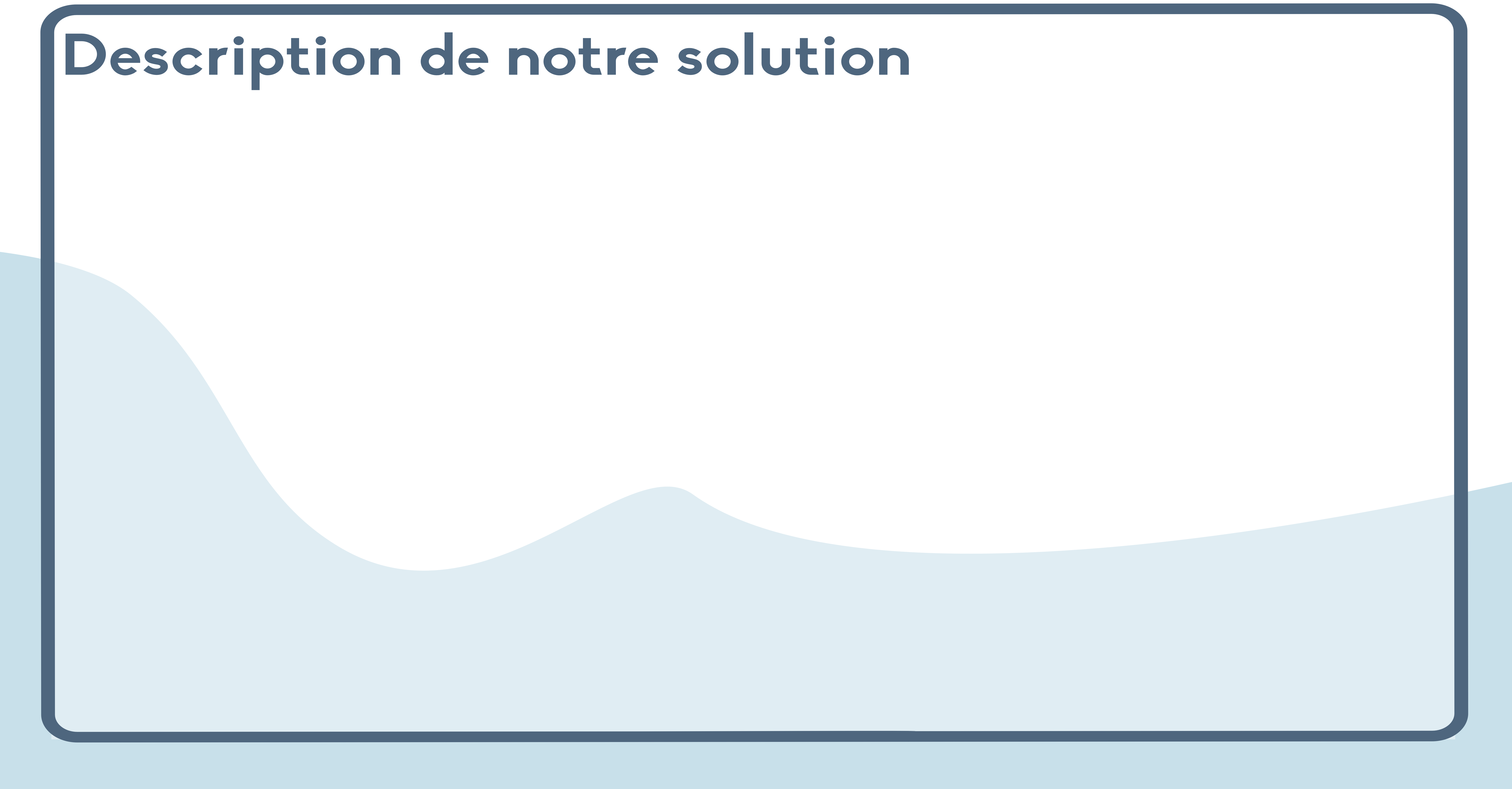 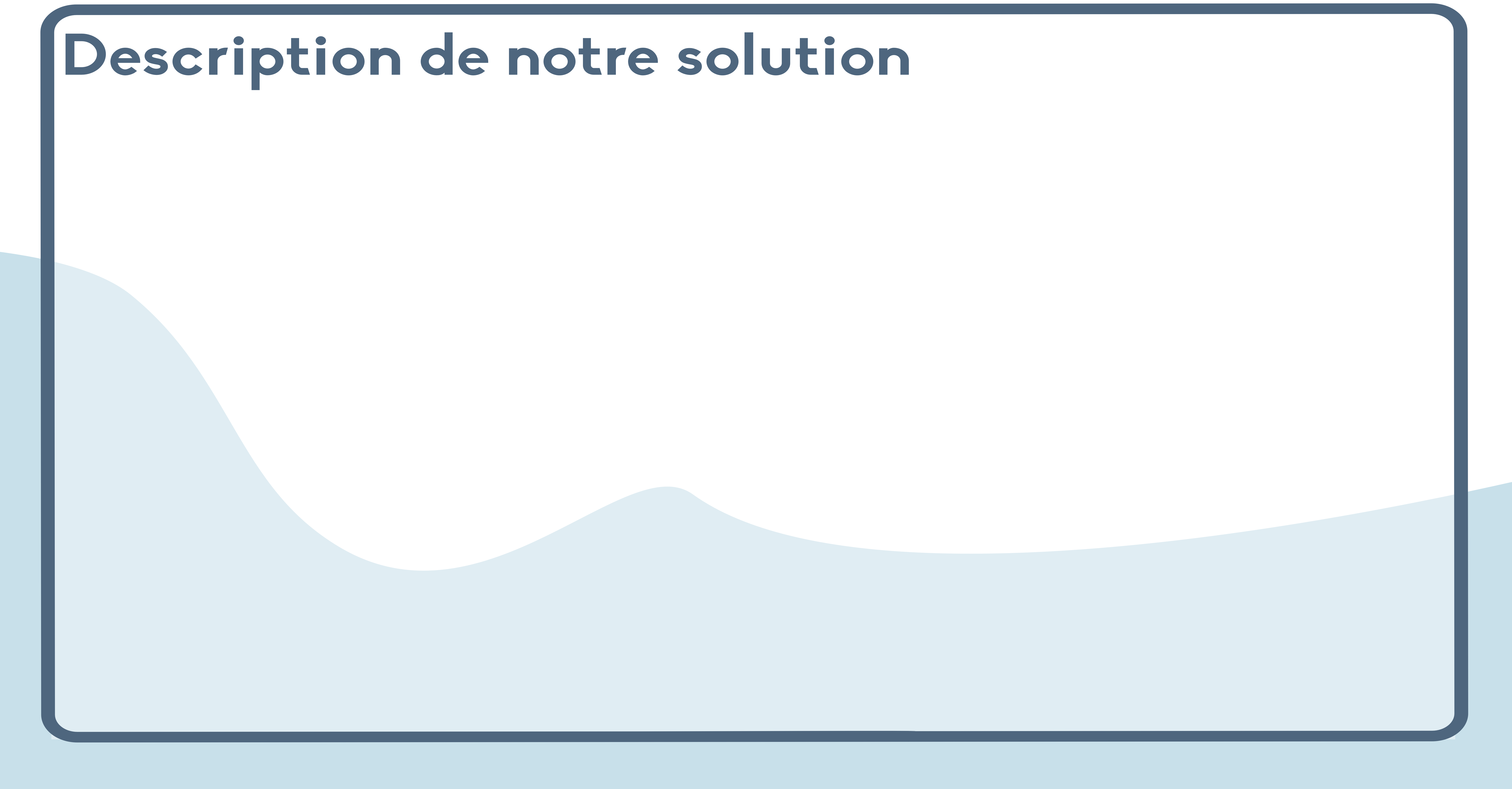 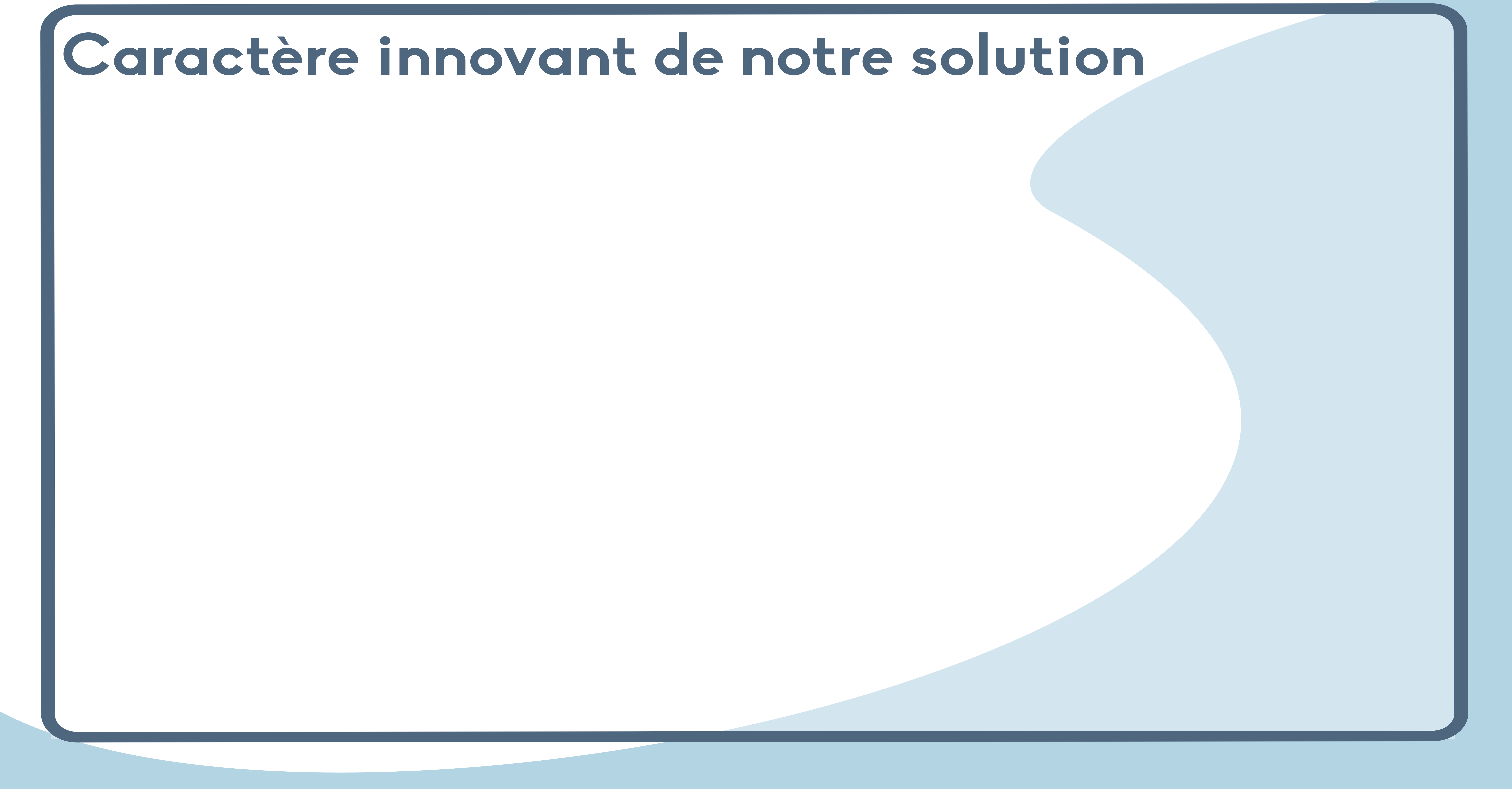 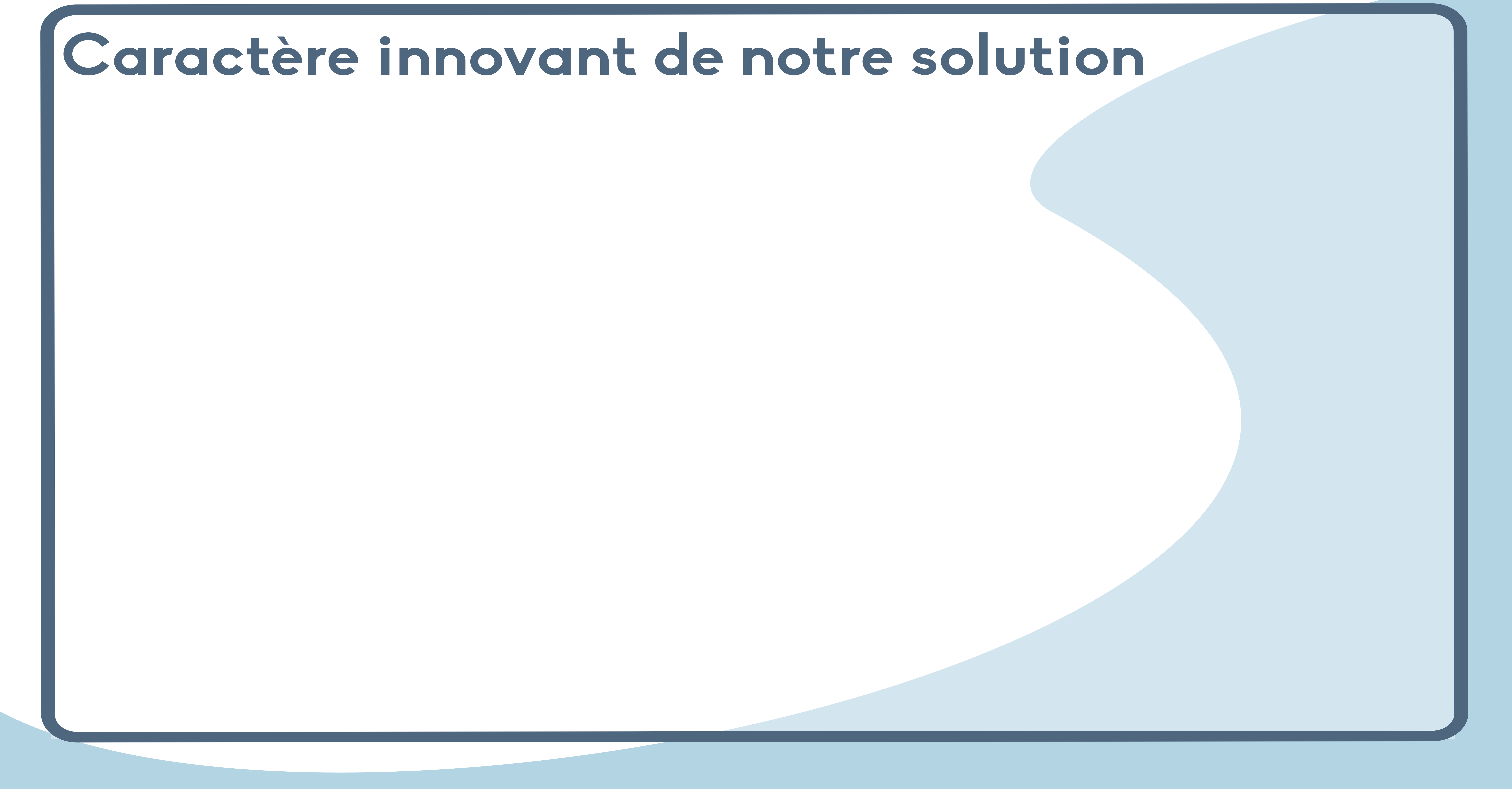 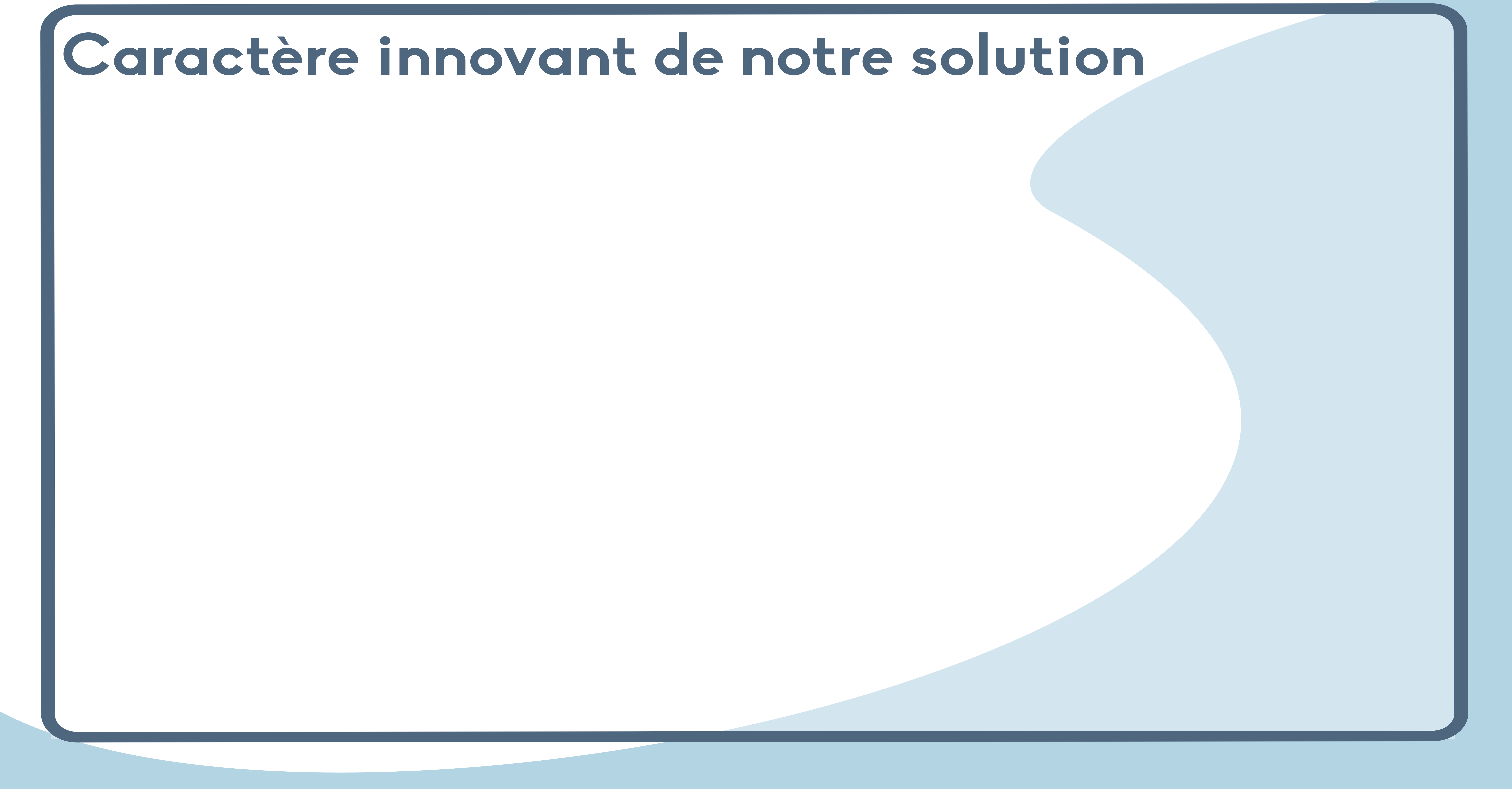 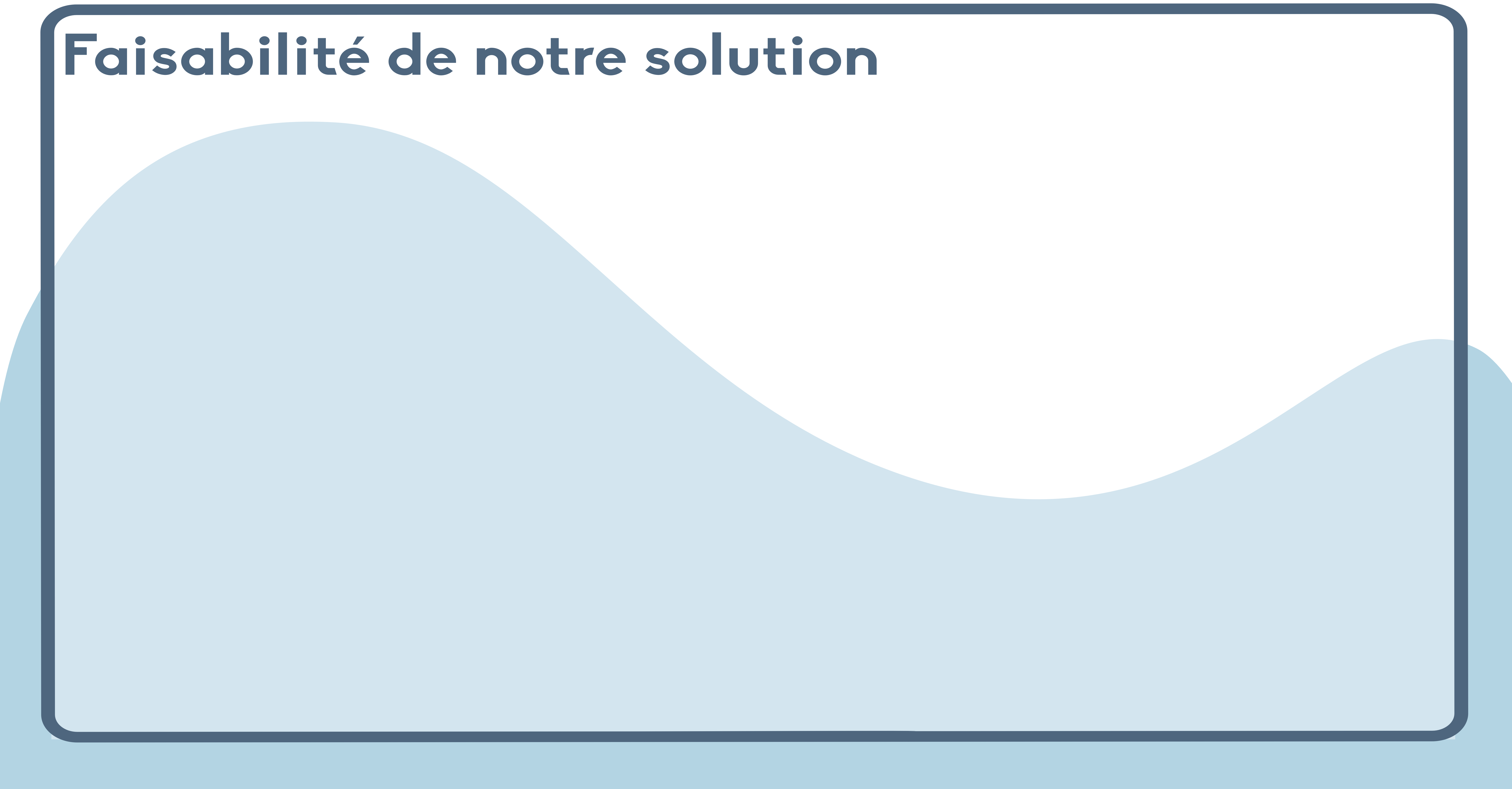 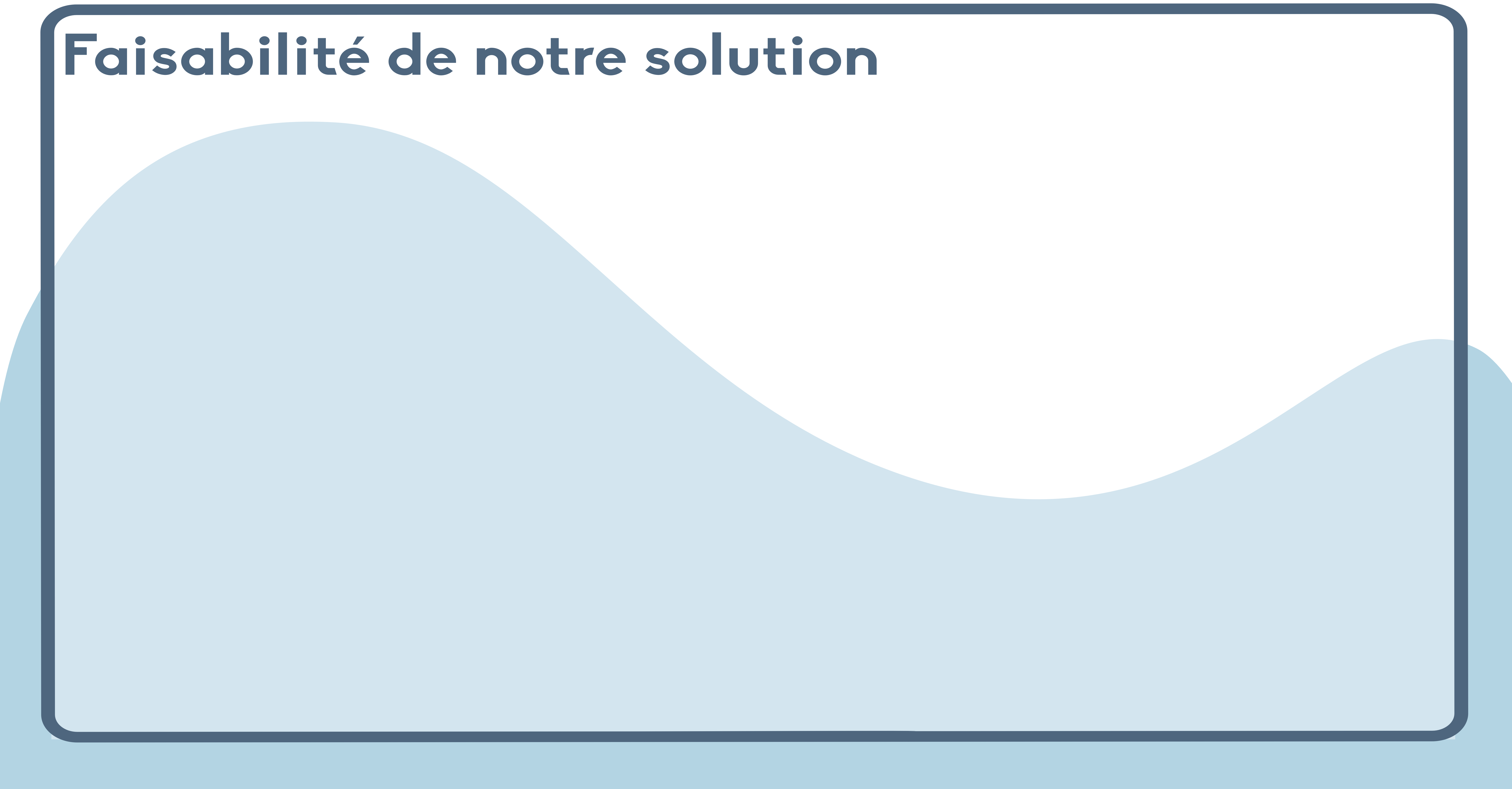 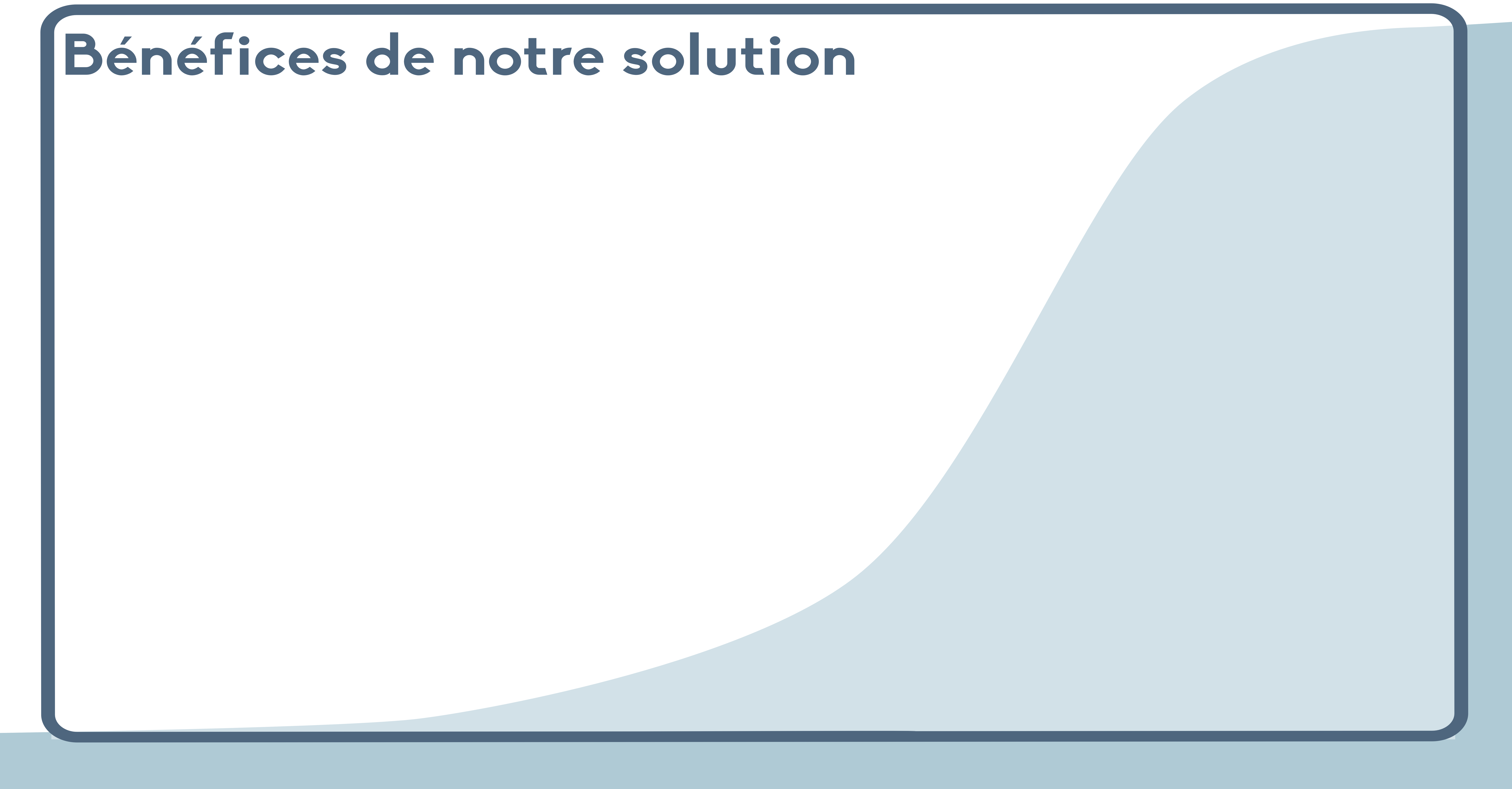 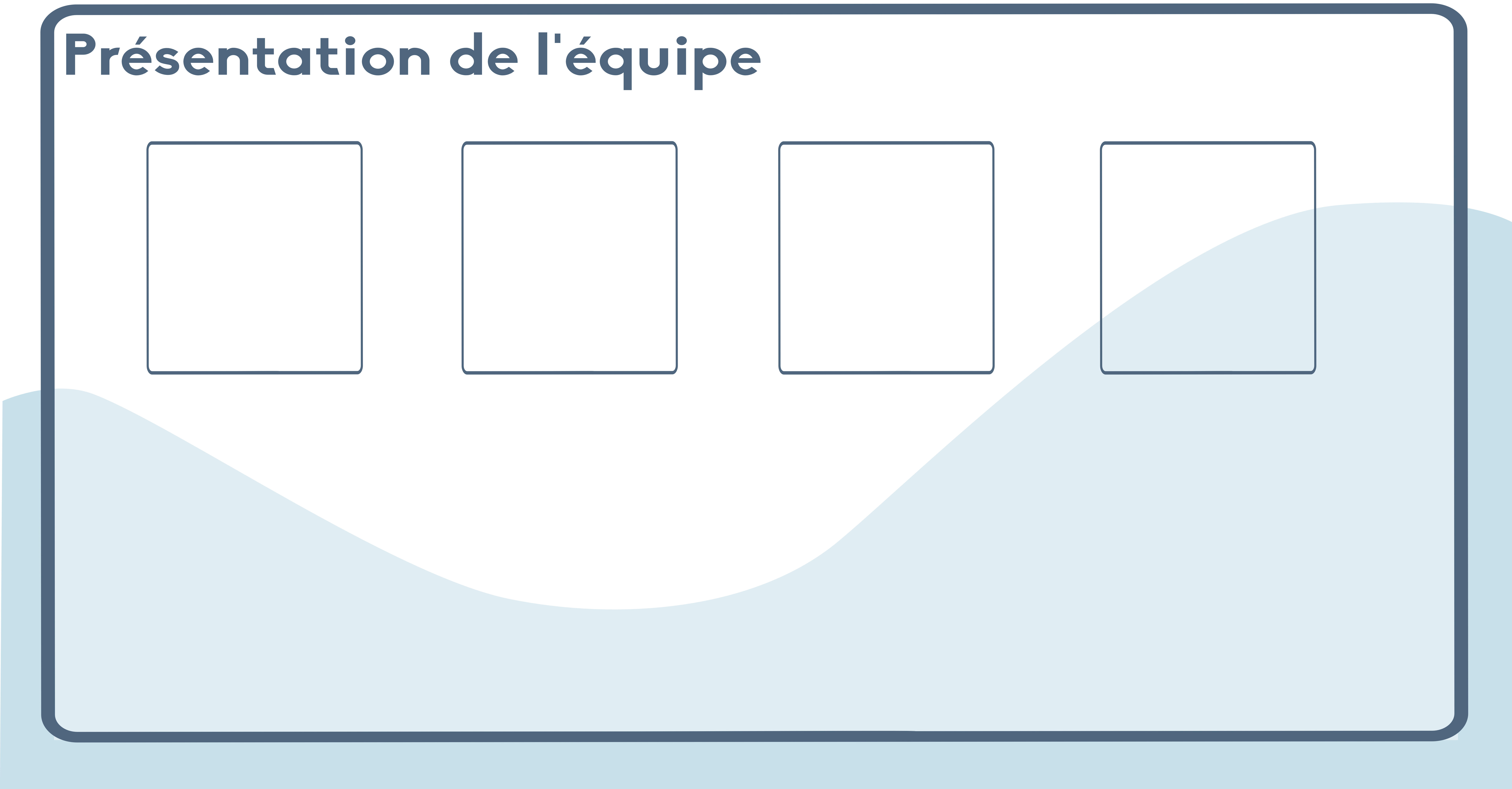 Nom
Prénom
Âge
École

Mail
Téléphone
Nom
Prénom
Âge
École

Mail
Téléphone
Nom
Prénom
Âge
École

Mail
Téléphone
Nom
Prénom
Âge
École

Mail
Téléphone